O Ato Adicional e a definição das competências tributárias
Instituto de Estudos Brasileiros - IEB/USP
Disciplina: Fiscalidade no Brasil - Colônia e Império
Docente: Dra. Luciana Suarez Galvão
Aula 09
• BARBOSA, Pedro H. B. As Tarifas Alves Branco: entre o protecionismo e a preocupação fiscal. Em tempo de Histórias. PPGHIS/UnB, n. 24, Brasília, jan-jul 2014.• GREGORIO, Vitor Marcos. As moedas e o mapa: fiscalidade e representação política no processo de criação de províncias no Brasil Império, primeira metade do século XIX. Antíteses, v. 9, n. 18, p. 378-406, jul-dez 2016.
Pontos de Convergência entre os Textos
• Tarifa Alves Branco (1844) e criação das Províncias do Amazonas (1850) e Paraná (1853) se concretizaram após o Regresso Conservador;

• A fiscalidade foi a tônica dos debates, seja sob a ótica da receita ou da despesa.
Competência Tributária do Governo Geral
BARBOSA, Pedro H. B. As Tarifas Alves Branco: entre o protecionismo e a preocupação fiscal. Em tempo de Histórias. PPGHIS/UnB, n. 24, Brasília, jan-jul 2014.
Antecedentes da Tarifa Alves Branco
• 1808 – Abertura dos Portos;

• 1810 – Tratado de Aliança e Amizade e de Comércio e Navegação: os produtos ingleses pagariam nos portos brasileiros a tarifa de 15% ; produtos portugueses pagariam 16% e os produtos das demais nações pagariam 24%;

• 1827 – Os Tratados foram renovados por mais 15 anos.
O tratado de comércio de 1810, referindo-se embora com bonitas palavras ao novo “systema liberal”, constitui, na verdade, um instrumento criador de privilégios. Por outro lado, os ingleses não se preocuparam em abrir mercados aos produtos brasileiros, os quais competiam com os de suas dependências antilhanas. Aplicada unilateralmente, a ideologia liberal passou a criar sérias dificuldades à economia brasileira, exatamente na etapa em que a classe de grandes agricultores começava a governar o país. (FURTADO, 2007, p. 145)
O Federalismo no Brasil
O novo desenho institucional implementado a partir de 1831 criava governos provinciais autônomos e delineava as atribuições que caberiam, respectivamente, às províncias e ao centro, contemplando o anseio de autonomia de modo a não comprometer a unidade nacional. (DOLHNIKOFF, 2005, p. 82)
A separação das rendas
Lei de 24 de outubro de 1832 - Orça a receita e fixa a despesa para o ano financeiro de 1833-1834. 

Art. 1 - As despesas públicas, que até agora tem estado a cargo do Tesouro Nacional, ficam divididas em – Despesa Geral – e – Despesa Provincial. 

Art. 78 - Pertencem à Receita Geral:
§ 1º - Direitos, que se arrecadam na Alfândega, por importação, exportação, baldeação e reexportação; e emolumentos, que se cobram nas mesmas Alfândegas, de ofícios, que passarão para a Fazenda Pública.
§ 2º - Meio por cento de assinados das Alfândegas.
§ 3º - Armazenagem, ancoragem e faróis.
§ 4º - Contribuição da Junta do Comércio sobre volumes, e embarcações, inclusive os das nações, com quem não há tratados, e imposto denominado de Banco sobre as que navegam de barra fora, inclusive as estrangeiras, com cujas nações existam tratados.
§ 5º - O imposto de quinze por cento das embarcações estrangeiras, que passam a ser nacionais, e o de cinco por cento da venda das nacionais.
§ 6º - Direitos de vinte e cinco por cento do ouro.
§ 7º - Sisa da venda dos bens de raiz.
§ 8º - Porte de Correios de mar e terra.
§ 9º - Impostos para a Caixa de Amortização da dívida pública.
A separação das rendas
§ 10º - Dízimos do açúcar, algodão, café, tabaco, e fumo, e a contribuição das sacas de algodão.
§ 11º - Dízimos do gado vacum e cavalar; vinte por cento dos couros do Rio Grande do Sul, e os quarenta por cento na aguardente de consumo na Bahia para resgate das cédulas, na forma do Art. setenta e seis.
§ 12º - Selo das Mercês, Dízima da Chancelaria, novos e velhos direitos das Graças e Títulos expedidos pelo Poder executivo e Tribunais; e emolumentos, que se cobram no Tribunal Supremo da Justiça.
§ 13º - Chancelaria da Imperial Ordem do Cruzeiro, e das três Ordens Militares, Mestrado, e três quartos das Tenças.
§ 14º - Meios soldos das Patentes Militares, e contribuição do Monte Pio.
§ 15º - Matrículas dos Cursos Jurídicos, e Academias.
§ 16º - Rendimentos das Casas da Moeda.
§ 17º - Venda do pau brasil, e dos Próprios Nacionais.
§ 18º - Renda diamantina, e foros de terrenos da Marinha.
§ 19º - Bens de defuntos e ausentes, cobrança da dívida ativa, e da Bula Cruzada.
§ 20º - Emissão de apólices, juros das apólices dos empréstimos estrangeiros.
§ 21º - Rendas eventuais, e não classificadas, que provém dos Arsenais do Exército e da Marinha, e da venda de vasos de guerra, limpa das Alfândegas, rendimentos da Fábrica de Pólvora, da Tipografia Nacional, reposições, e emolumentos que se cobram pelas Intendências de Marinha dos Ofícios, que passaram à Fazenda Pública.
	       § 22º - Os soldos e sobras da receita geral, e provincial.
A separação das rendas
Art. 80 - As rendas gerais serão escrituradas em livro à parte, e arrecadadas uniformemente em todo o Império, segundo os Regulamentos ora existentes, ou que forem de novo organizados pelo Ministro da Fazenda. O seu produto será recolhido em cofre distinto, e distribuído segundo as disposições do mesmo Ministro em Tribunal, e na conformidade da presente Lei.
 
Art. 81 - A receita e despesa geral continuará a ser fixada pela Assembleia Geral sobre o orçamento do Ministro da Fazenda.
 
Art. 82 - Às Províncias, cujas rendas não chegarem para a sua despesa provincial, serão socorridas pelo cofre da receita geral da respectiva Província, independente da Ordem do Ministro e Presidente do Tesouro Nacional; e por consignações destinadas por ele, quando não haja fundos no cofre da receita geral da mesma Província.
 
Título V - Receita Provincial - Capítulo Único
Art. 83 - Pertencem à receita provincial todos impostos ora existentes não compreendidos na receita geral.
A separação das rendas
Na sessão de 3 de julho de 1834, estava em discussão a seguinte proposta: as Assembleias Provinciais ficavam encarregadas de todos os impostos, cabendo repassar um percentual à nação, como maneira de sustentar a União. Para realizar tal contribuição, as províncias teriam ampla liberdade na criação de impostos; o poder central não poderia coibir a criação de impostos pela província, já que esta tinha para com a nação apenas a obrigação de contribuir com um percentual fixo para as suas despesas. (COSER, 2008, p. 109)
Manuel Alves Branco
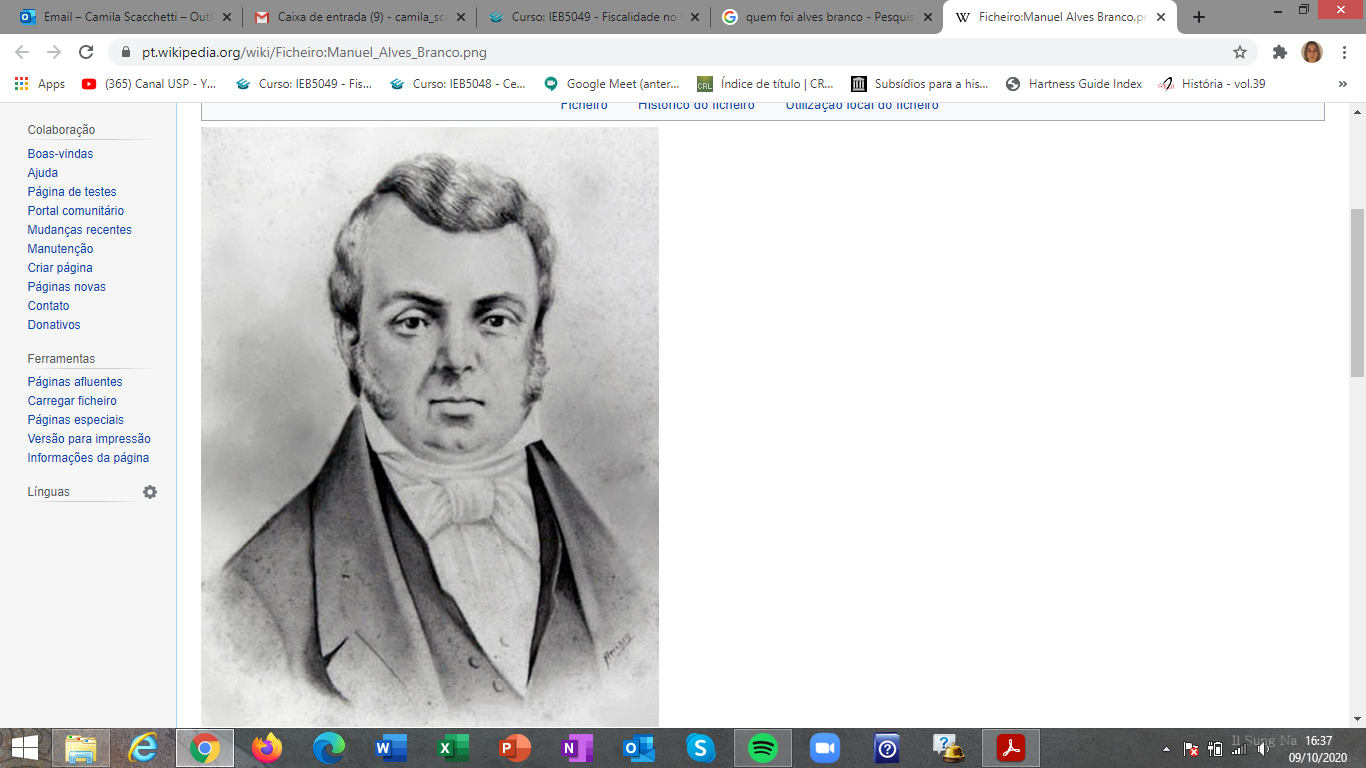 Manuel Alves Branco, 2.º Visconde de Caravelas, foi um juiz de fora, advogado e político brasileiro. Foi deputado geral, Ministro da Justiça, Ministro da Fazenda, Senador e primeiro Presidente do Conselho de Ministros do Império do Brasil, de 20 de maio de 1847 a 8 de março de 1848.

Nascimento: 7 de junho de 1797, Maragogipe, Bahia
Falecimento: 13 de julho de 1855, Niterói, Rio de Janeiro
Formação: Universidade de Coimbra
A Tarifa Alves Branco (1844)
Decreto nº 376, de 12 de agosto de 1844 - tributava em 30% grande parte dos artigos estrangeiros. Ecoando argumentos em prol da reciprocidade em tratados, os artigos 20 e 21 autorizam impor sobretaxas aos produtos de países que taxem mercadorias brasileiras em seus portos. (BARBOSA, 2014, p. 68)
Protecionismo
• Visconde de Itaboraí, Ministro da Fazenda de 1848 a 1853 e 1868 a 1870; árduo defensor da indústria nascente brasileira: “A experiência demonstra que a acumulação de riquezas é muito mais lenta nos países puramente agrícolas, do que nos manufatureiros ou comerciais”;

• Holanda Cavalcanti, Senador por Pernambuco; defensor do liberalismo: “Qual é a indústria que nós temos que precise de afastar a concorrência estrangeira? Qual é a indústria a que queremos dar a nossa proteção? A fonte principal de nossas riquezas é a indústria agrícola; com uma grande importação de gêneros fabricados no estrangeiro nós protegemos a nossa indústria agrícola”. (1843)
A mão de obra escrava como entrave para o progresso industrial
• O problema está em explicar o motivo pelo qual o nível de proteção, que jamais foi baixo, revelou-se insuficiente:

O progresso técnico, que é próprio do capitalismo, está praticamente excluído da indústria escravista;
Ausência de mercado consumidor na economia interna, baixos níveis de mão de obra assalariada e altos níveis de mão de obra escrava.
Tarifa Alves Branco – Questões Fiscais
Exportação em mil contos de réis
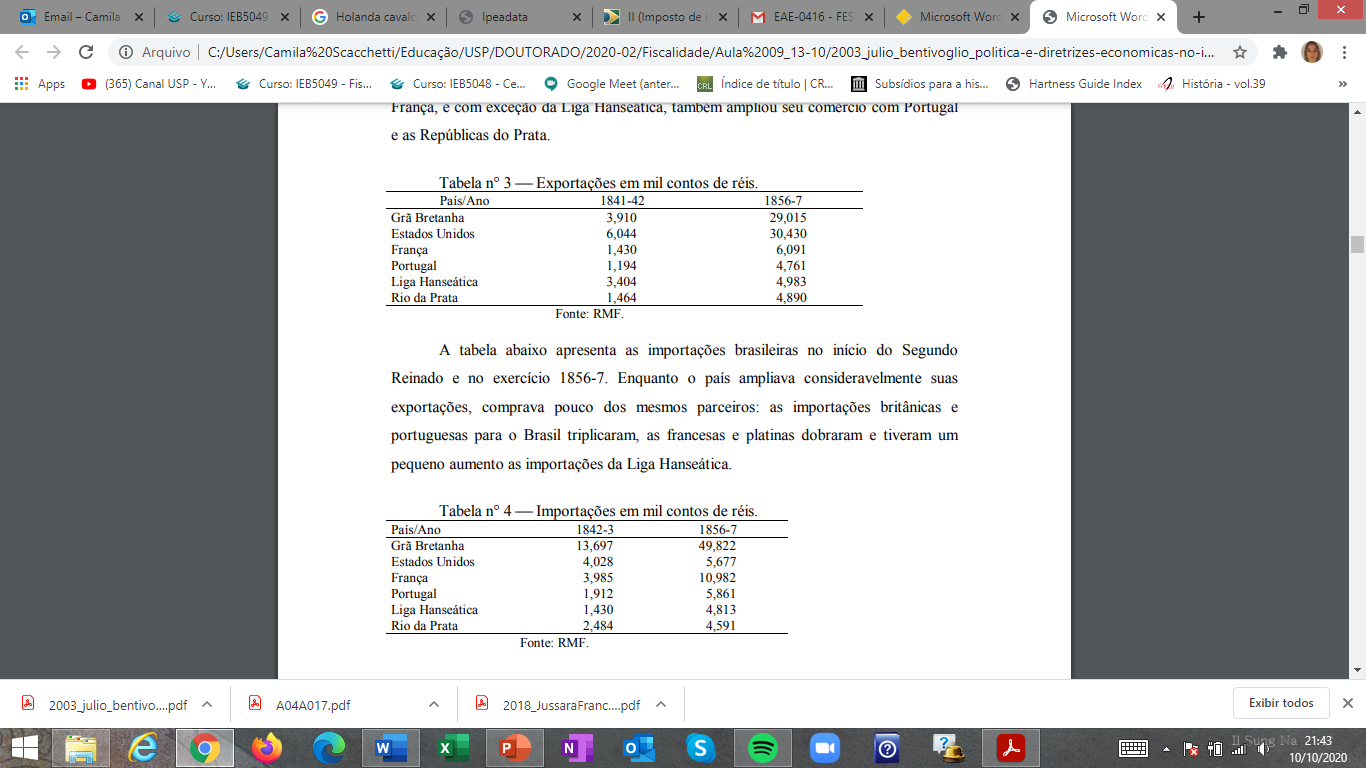 Importação em mil contos de réis
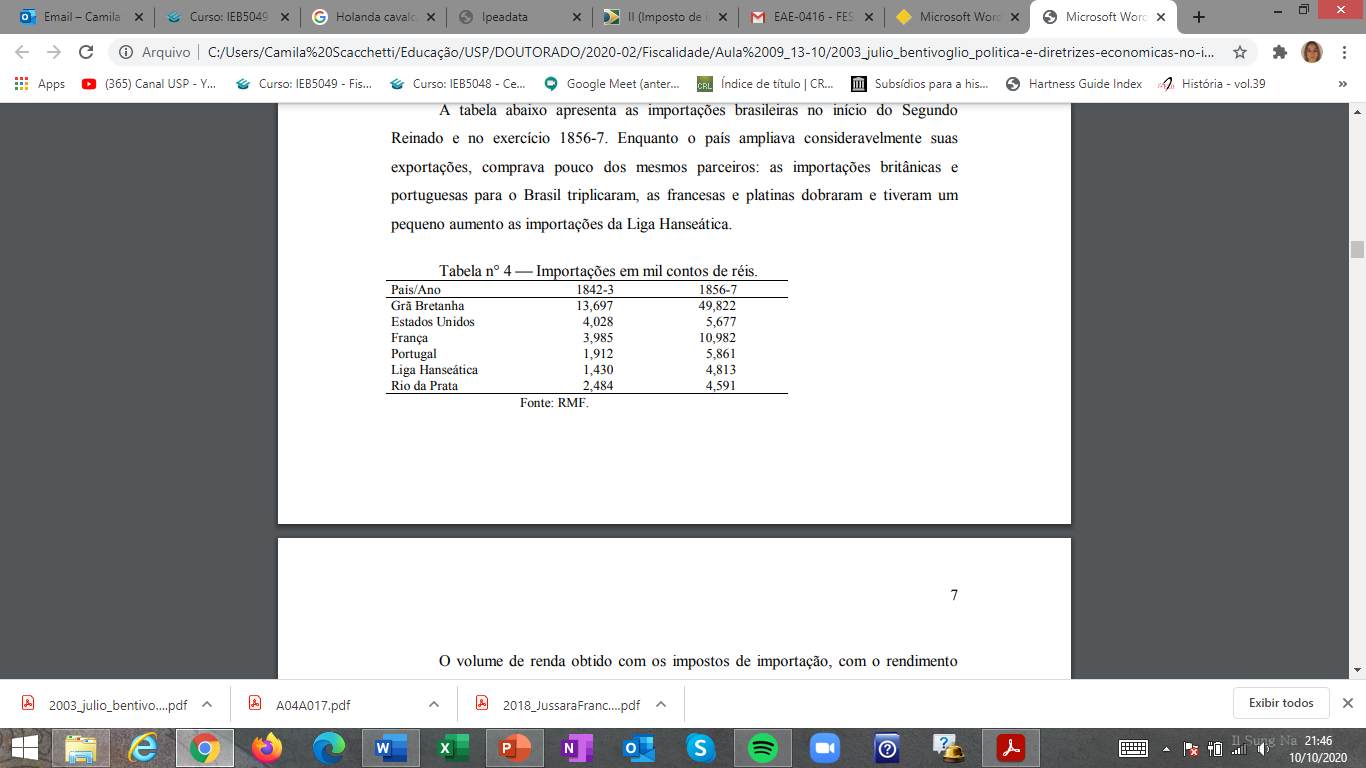 FONTE: BENTIVOGLIO, Júlio. Políticas e diretrizes econômicas no início do Segundo Reinado (1840-1860): Limites e desafios da modernização. ABPHE, 2003, p. 06
Tarifa Alves Branco – Questões Fiscais
Participação (%) relativa aos três impostos principais da receita
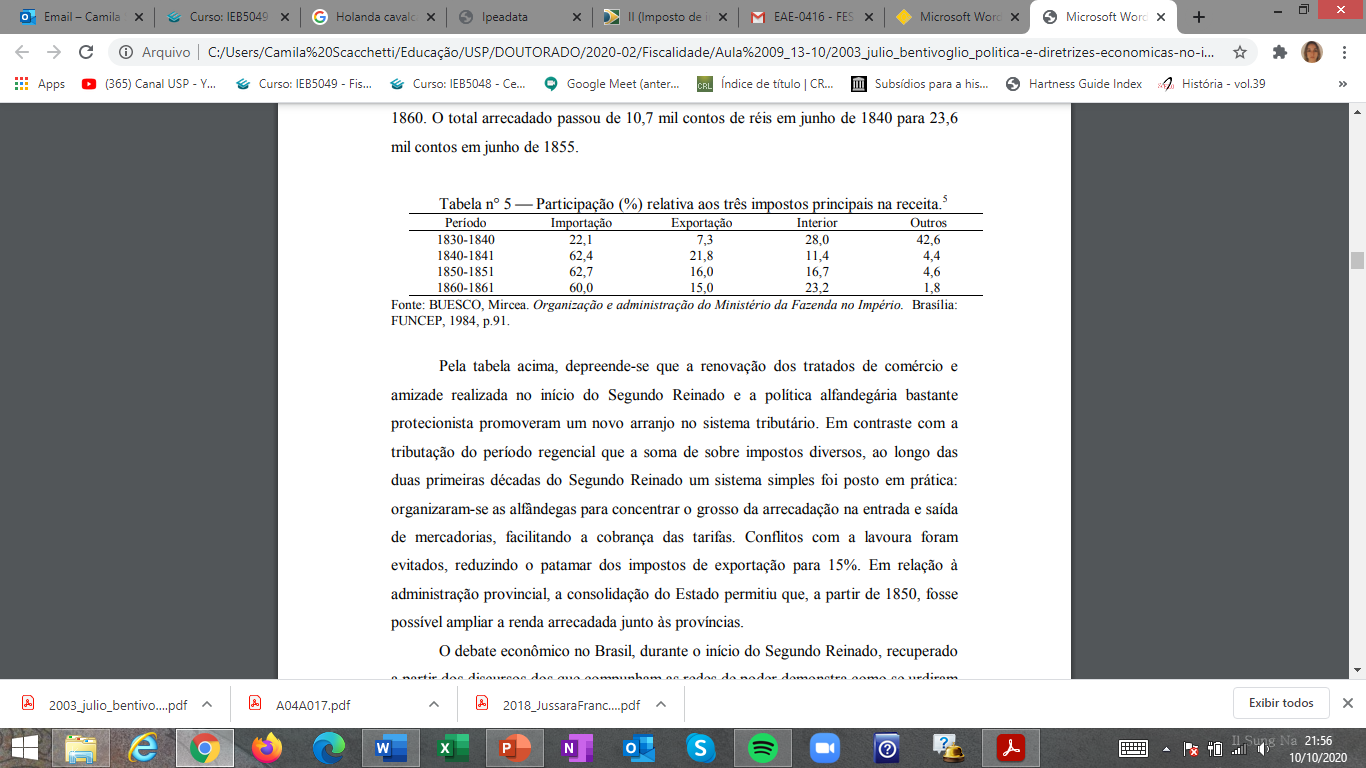 FONTE: BENTIVOGLIO,2003, p. 06
Os impostos de importação eram também conhecidos como direitos de entrada, cobrados sobre os produtos importados; os de exportação variavam de 5% a 7% sobre as mercadorias exportadas; os do interior compreendiam impostos de armazenagem, couros, aforamentos, laudêmios, mineração, siza sobre escravos e bens de raiz, décima urbana, selos, entre outros; e, os demais, incluíam taxações sobre bens de defuntos e ausentes, doações, terça parte de ofícios, imposto sobre seges, etc.
Tarifa Alves Branco – Questões Fiscais
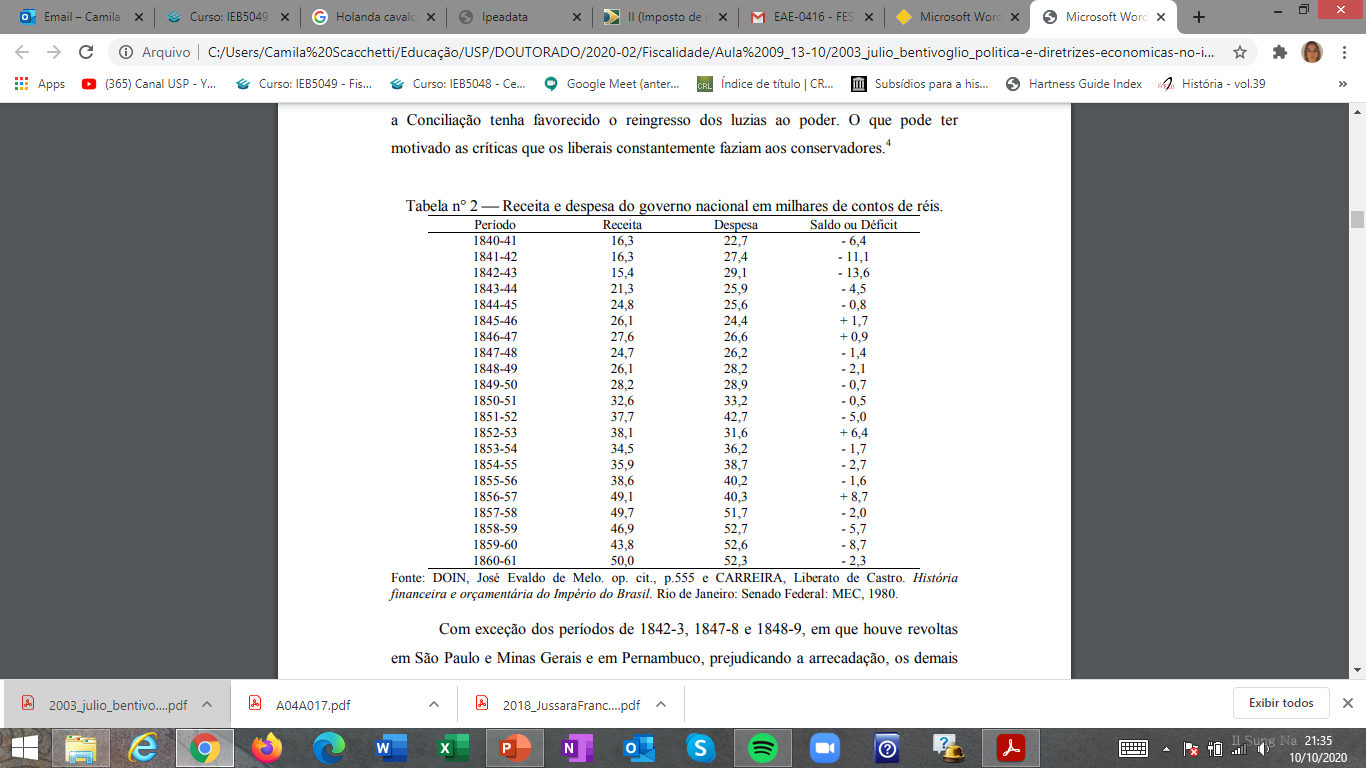 Receita e despesa do governo nacional, em milhares de réis
FONTE: BENTIVOGLIO,2003, p. 05
Competências Provinciais
GREGORIO, Vitor Marcos. As moedas e o mapa: fiscalidade e representação política no processo de criação de províncias no Brasil Império, primeira metade do século XIX. Antíteses, v. 9, n. 18, p. 378-406, jul-dez 2016.
O Território Nacional
Quaisquer alterações nas relações de forças interprovinciais refletir-se-iam em pontos nevrálgicos do jogo político do Império encontrando por isso, via de regra, pouca receptividade por parte daqueles deputados cujas províncias teriam algo a perder com a medida. (GREGÓRIO, 2016, p. 380)
O Território Nacional
Pouco analisados pela historiografia até o presente momento, os debates em torno da criação de novas províncias constituem um objeto de estudo que pode servir como um instrumento privilegiado para tomada de contato com um contexto em que esteve em jogo a definição do arranjo territorial de um Estado cujo processo de construção ainda não estava concluído. (GREGÓRIO, 2016, p. 380)
Brasil – Século XVIII
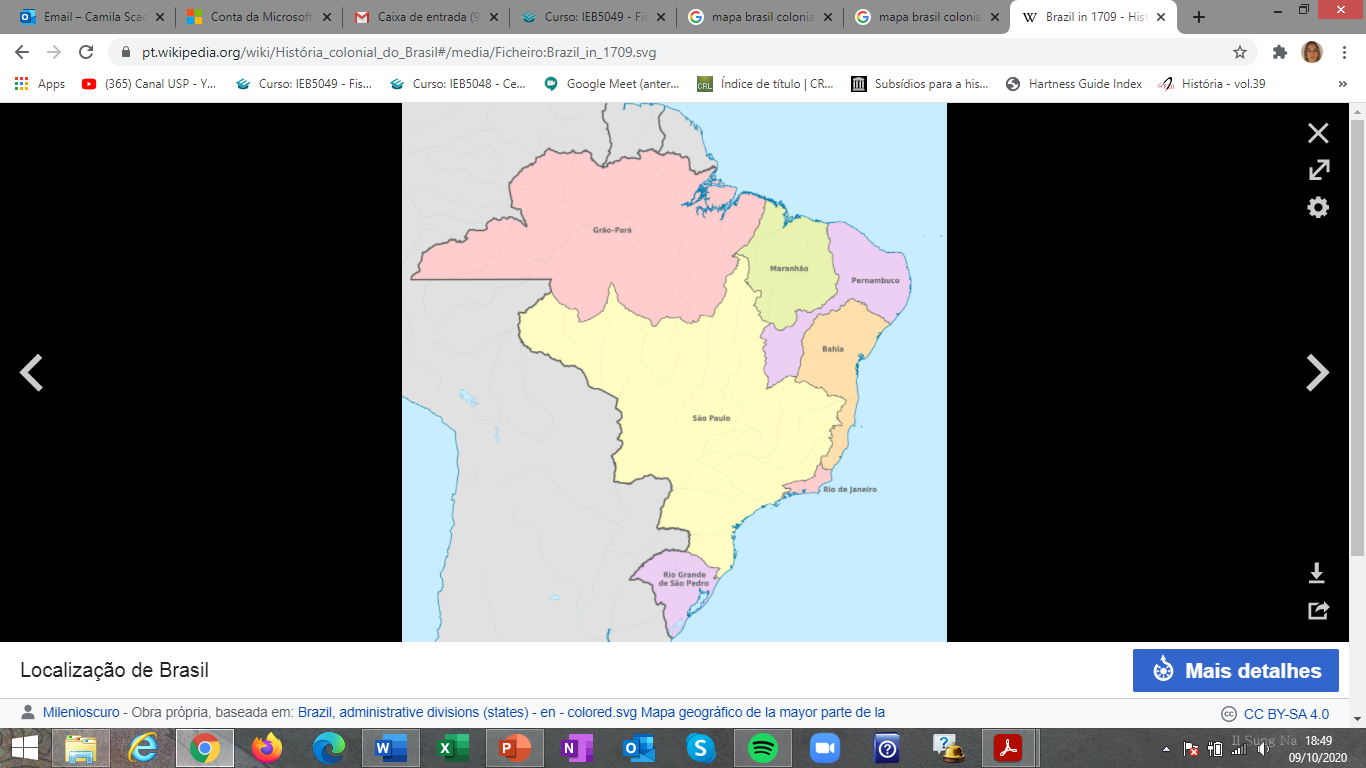 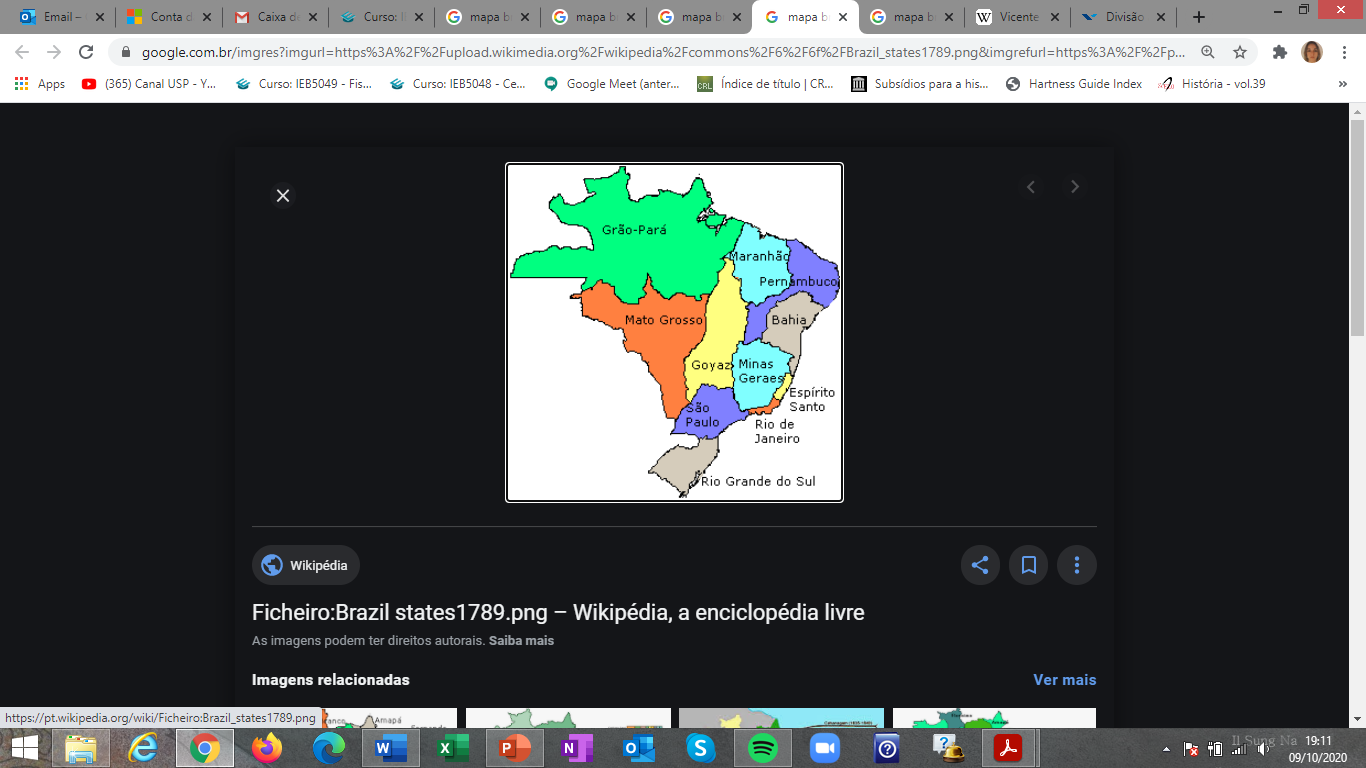 1709
1789
Brasil – Século XIX
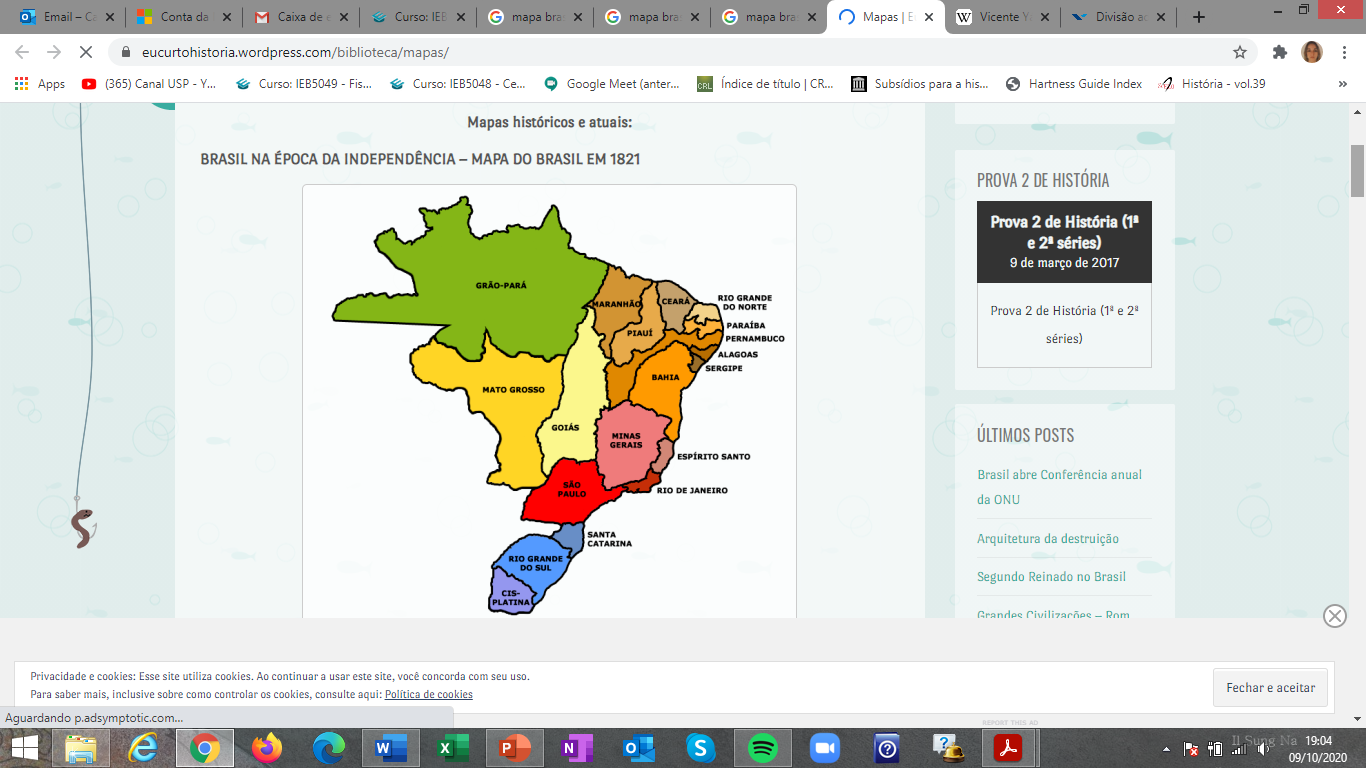 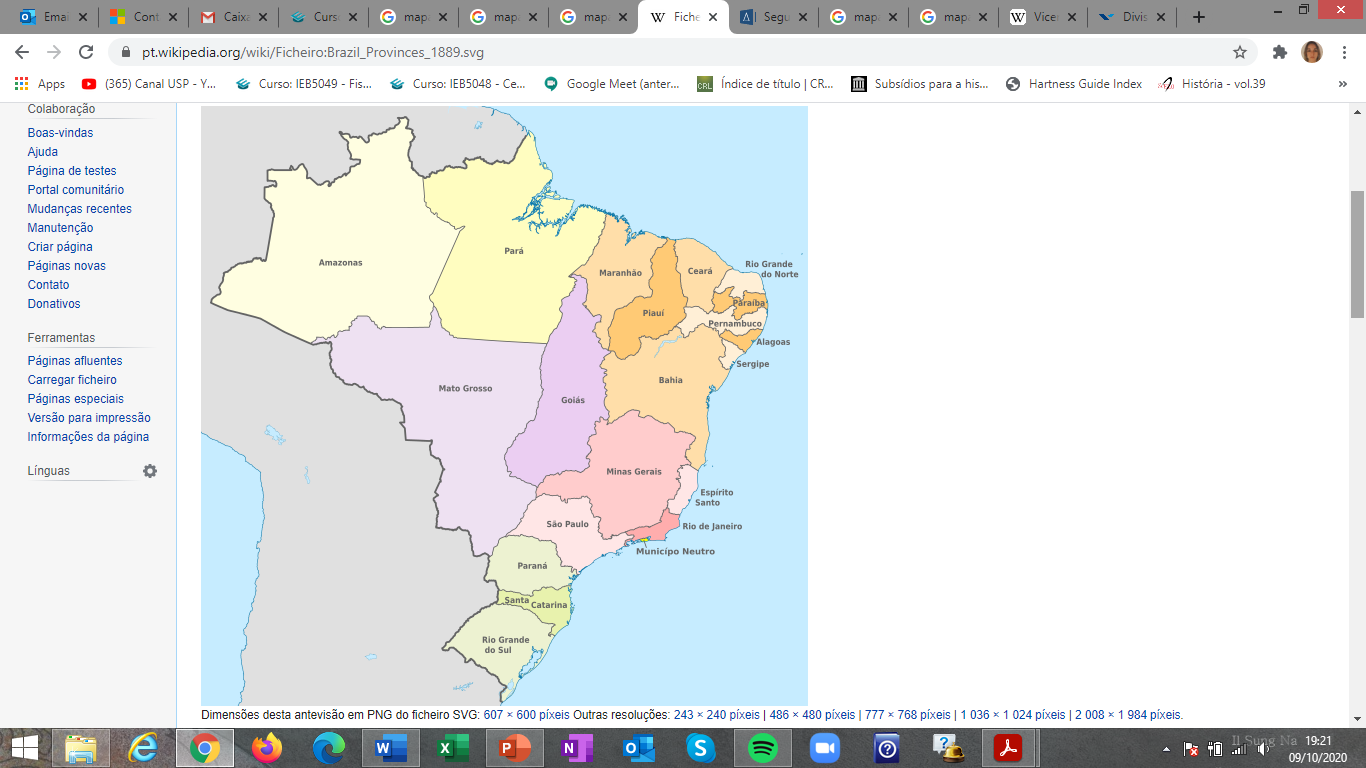 1821
1889
Comarca do Rio Negro: a pouca renda como argumento
A criação de uma nova província, e de todo seu aparato administrativo, iria acarretar maiores despesas para o Império e elevação da carga tributária. “A comarca do Rio Negro não teria meios para responder a estes gastos e os mesmos teriam de ser saldados pelas demais províncias, já sobrecarregadas de tributos”.
Comarca do Rio Negro: a pouca renda como argumento
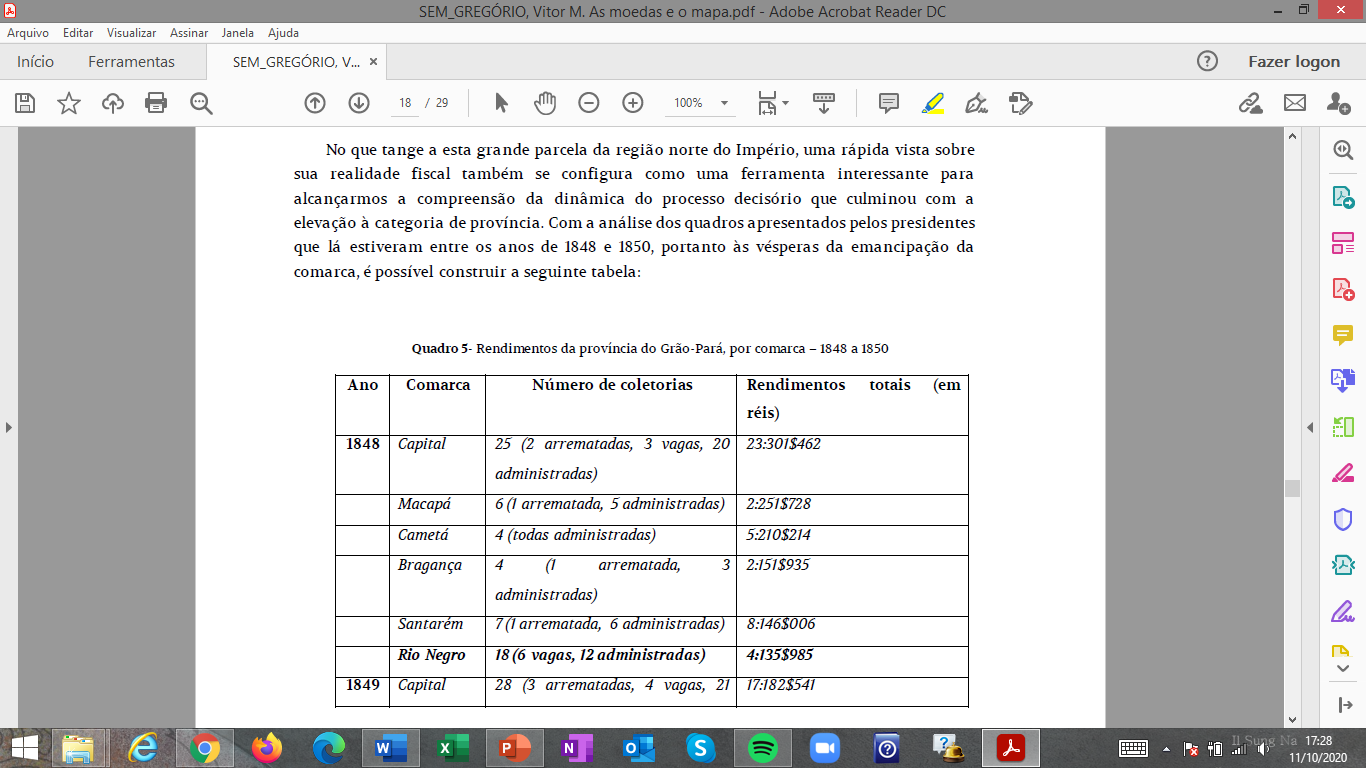 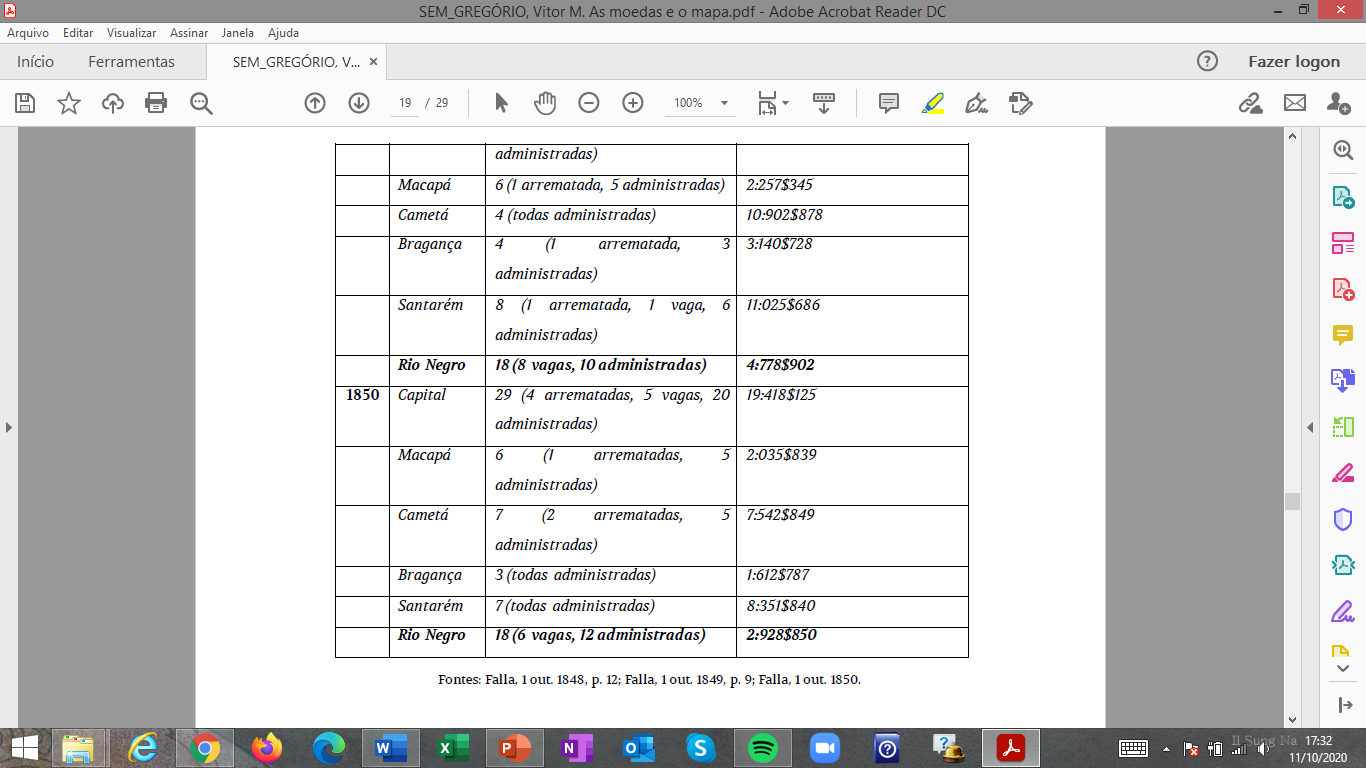 Comarca do Rio Negro: a pouca renda como argumento
• Os cidadão se sentiam abandonados pelos governantes, encaravam a administração pública como agentes de “colete verde” que apareciam a cada seis meses para cobrar os tributos e levar os recursos para longe;

• Não havia o investimento em melhorias para a população;

• Não sentiam que faziam parte do território brasileiro;

• Neste contexto, como esperar que essa população promova a defesa do território e das fronteiras, frente às ameaças das potências estrangeiras?
Comarca do Rio Negro: a pouca renda como argumento
• Inúmeros conflitos com potências europeias, França e Inglaterra, no decorrer das décadas. O objetivo destes países era a ocupação do território brasileiro. Procurou-se evitar o conflito armado. 

“Neste contexto, políticas imediatas tinham de ser formuladas, e estas deveriam conter soluções capazes de resolver o problema sem afronta direta às potências estrangeiras. O fortalecimento das fronteiras – através da colonização e povoamento das áreas próximas – e a criação de um centro de poder em sua proximidade surgiram como medidas de fundamental importância para a consecução desses objetivos. Dentro dessa miríade de questões, quaisquer despesas que o governo central precisasse fazer para garantir que sua presença fosse mais efetiva em uma região tão ameaçada seriam amplamente justificáveis, (...). (GREGÓRIO, 2016, p. 387)
Comarca de Curitiba: a grande renda como argumento
(...) a província [São Paulo] tinha muito a perder com a medida proposta. Perderia o repasse da renda gerada com o recolhimento dos direitos sobre o transporte de gado muar do Rio Grande do Sul a Sorocaba, realizado na barreira do Rio Negro; perderia parte de sua participação na renda geral, já que não teria mais a posse sobre a alfândega de Paranaguá; e poderia perder parte de seu privilégio político, caso à diminuição de seu território se seguisse uma diminuição de sua representação na Câmara dos Deputados (GREGÓRIO, 2016, p. 391)
Comarca de Curitiba: a grande renda como argumento
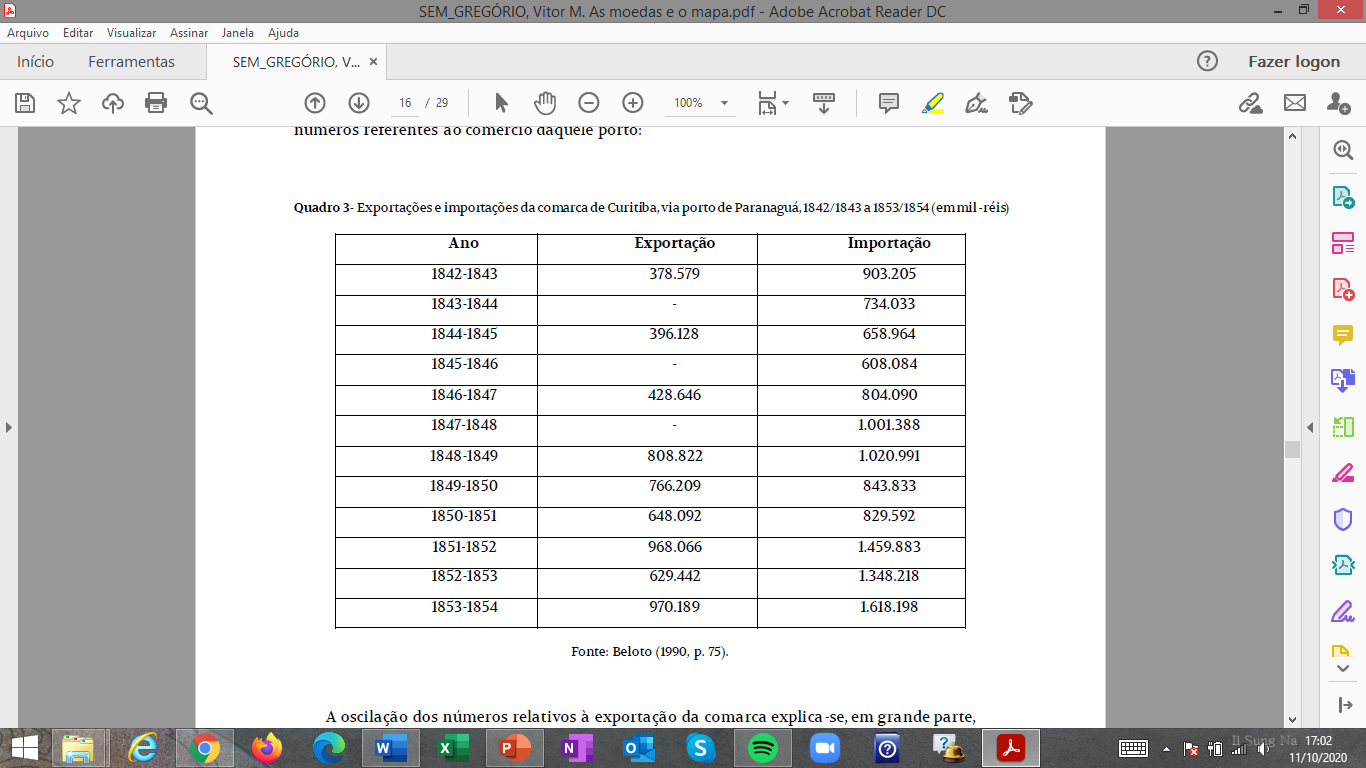 Comarca de Curitiba: a grande renda como argumento
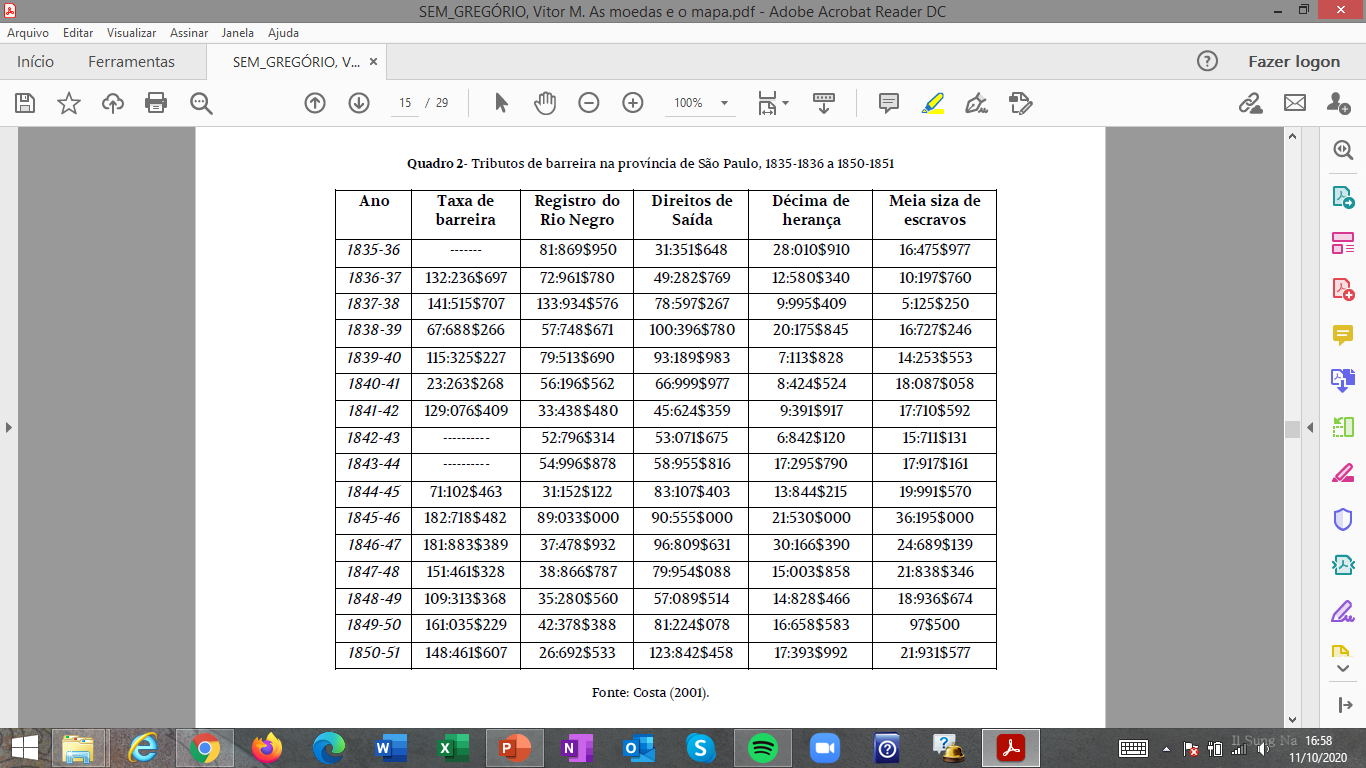 Província de São Paulo: O uso do legislativo como defesa e manutenção do recurso fiscal
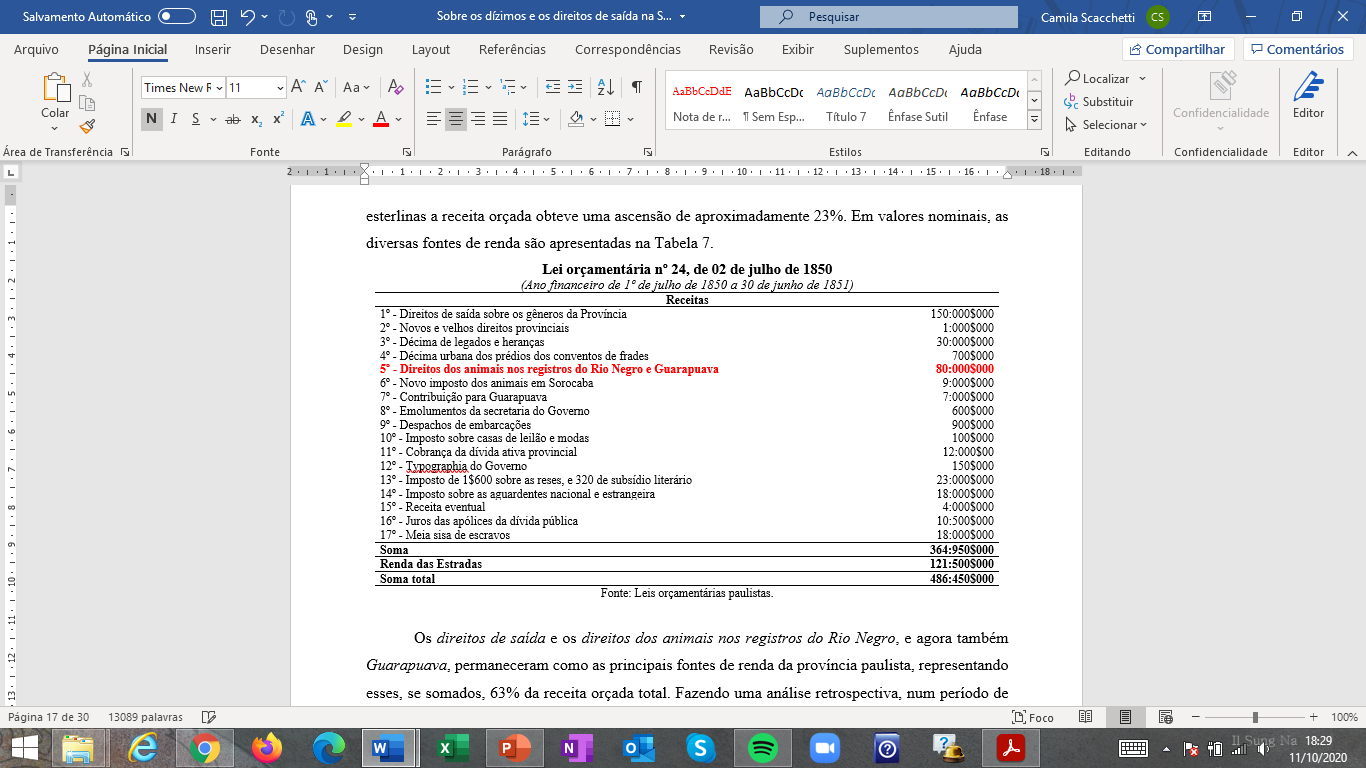 Província de São Paulo: O uso do legislativo como defesa e manutenção do recurso fiscal
Lei nº 10, de 07 de maio de 1851.

Art. 20 - Ficam suprimidos os impostos denominados dos animais no registro do Rio Negro e contribuição para Guarapuava, e criada uma barreira, em que se cobrarão os seguintes impostos:
§ 1º - Os animais soltos, pela forma seguinte: 2$500 por uma besta, 2$000 por um cavalo, 1$000 por uma égua e $240 por cabeça de gado. Os referidos animais que assim tiverem pago o imposto, não serão mais obrigados a ele, quando tenham de passar de novo pela barreira.
§ 2º - Os animais que passarem montados, ou carregados, ou que forem destinados a esse uso, pagarão a mesma taxa, e pela mesma forma, porque se cobra na barreira do Cubatão segundo a lei respectiva.

Art. 25 - O governo mandando proceder à todos os exames que forem necessários, e ouvindo a tesouraria, fará colocar a barreira na estrada desde Sorocaba até Castro, no lugar que for mais conveniente; e bem assim estabelecerá as agências que forem precisas para acautelar extravios, dando tanto à barreira como às referidas agências os regulamentos necessários para a fiscalização e boa arrecadação desta renda. (LEI Nº 10, de 07 de maio de 1851)
Província de São Paulo: O uso do legislativo como defesa e manutenção do recurso fiscal
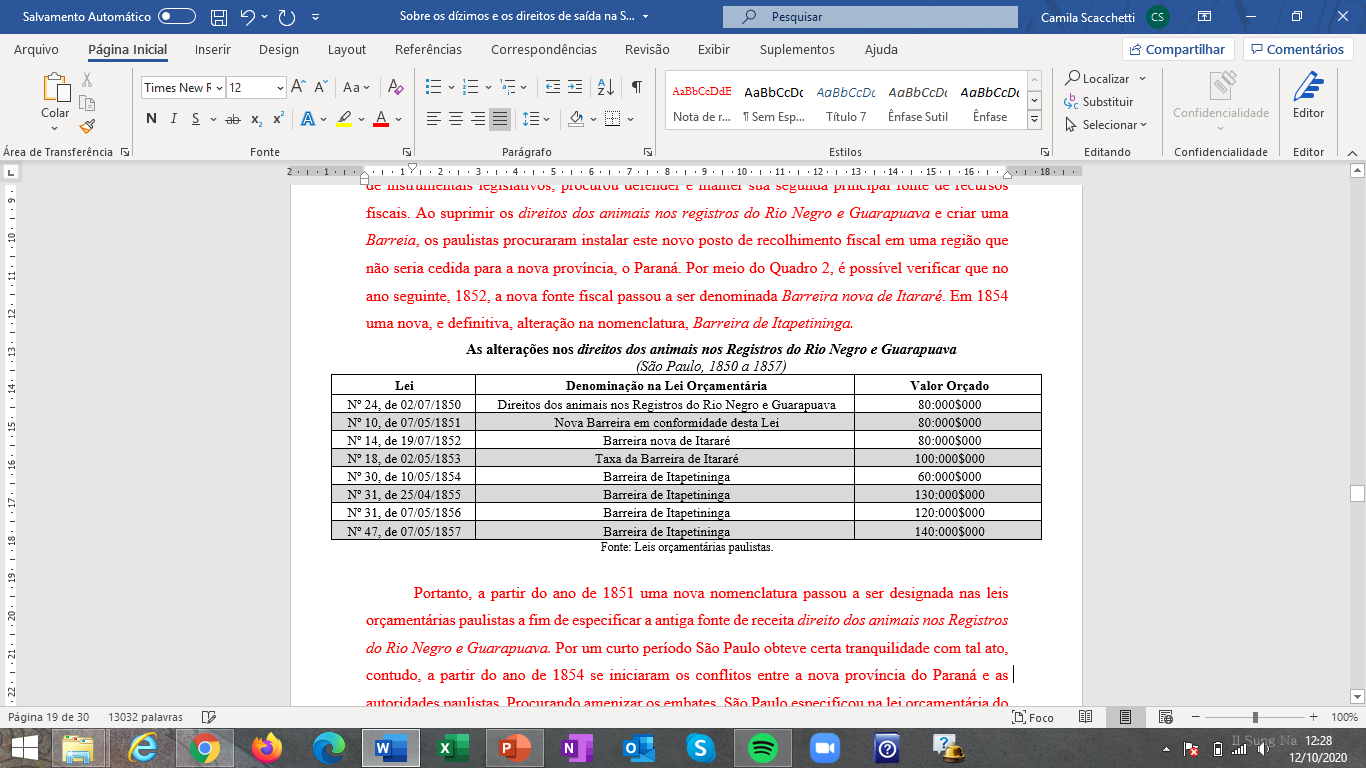 Província de São Paulo: O uso do legislativo como defesa e manutenção do recurso fiscal
E esses expedientes, porém, nem outros de iguais proporções, serão capazes de dar à receita e despesa da província o equilíbrio de que acham-se tão afastadas, sem o restabelecimento dos impostos do Registro do Rio Negro suprimidos pelo artigo 20 da lei da assembleia provincial de São Paulo, sob n. 10 e data de 7 de maio de 1851. [...] Essa supressão, parece, foi puramente nominal, porque os impostos de baixo de outra denominação, mas na essência precisamente os mesmos, ficaram subsistindo só com a diferença de não pertencerem ao Rio Negro, nem ao território que com ele fosse elevado à província. [...] E, todavia, não saiu do Rio Negro o registro até que, afinal, aos 12 de dezembro do ano próximo passado, a saber - 7 dias antes da instalação desta província - estabeleceu-se a barreira, criada em 1851, não em Itararé como declaravam as leis mencionadas, mas em Itapetininga. Consta (não o sei se autenticamente) que a assembleia provincial de São Paulo reduziu este ano à metade a imposição da nova barreira, como deixando a outra metade aos cofres desta província. Se a notícia é certa, há injustiça na partilha. (RELATÓRIO, 1854, pp. 105-107)
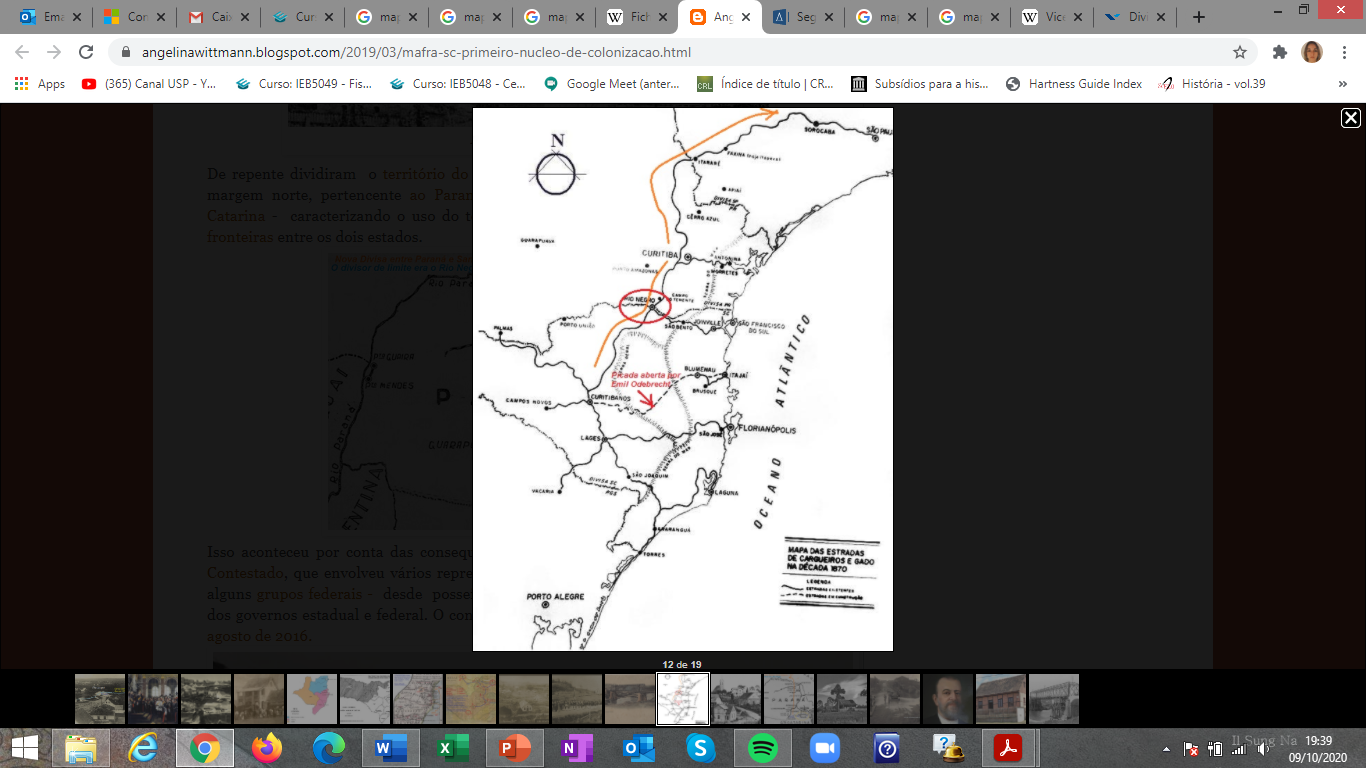 Mapa das estradas de cargueiros e gado na década de 1870
Regiões Limítrofes - Rio Negro e Itararé
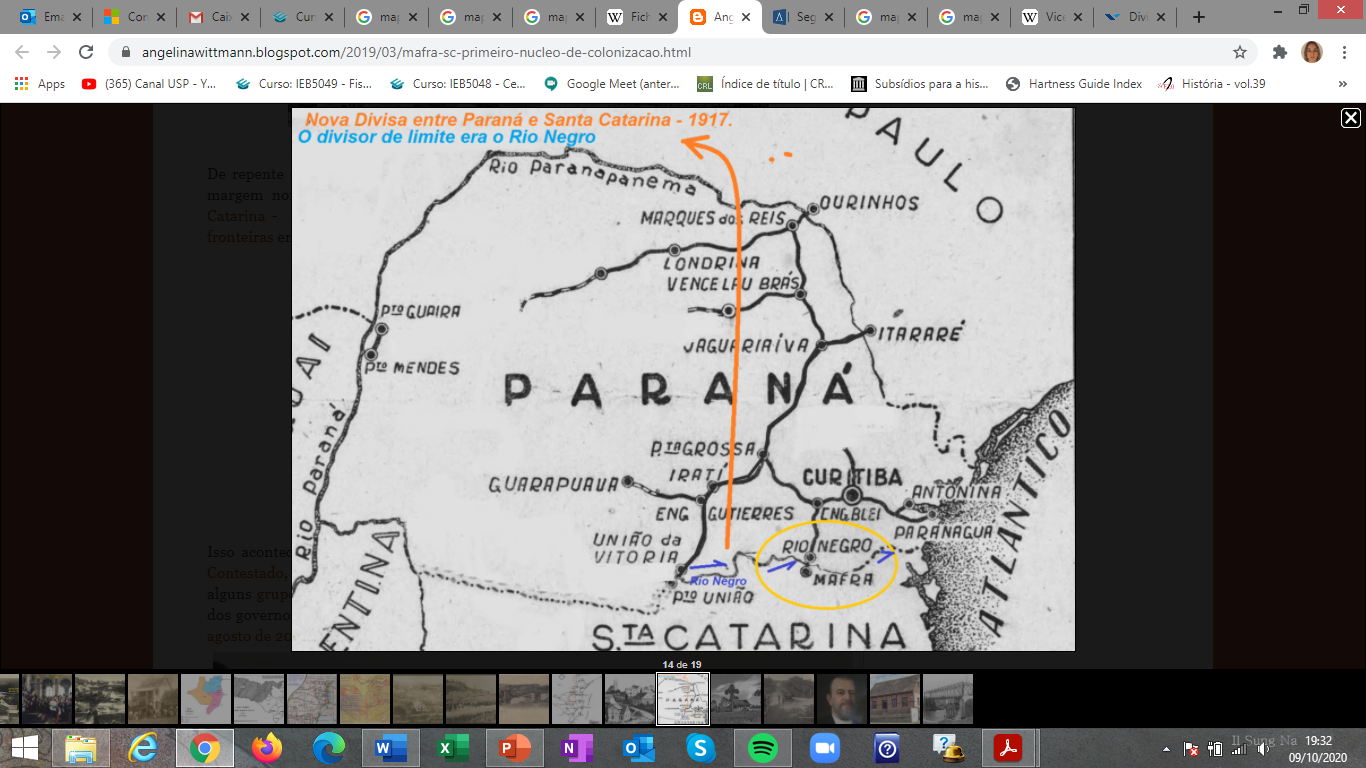 Considerações Finais
(...) a fiscalidade esteve no cerne de oposições acaloradas à emancipação tanto na comarca do norte quanto do sul, tendo sido apresentada predominantemente sob três pontos de vista:

•  o impacto das medidas propostas para a economia das províncias que perderiam o território emancipado;
• a necessidade de fornecer auxílio pecuniário para as novas unidades administrativas durante um período mais ou menos longo;
• a necessidade de onerar ainda mais as demais províncias do império com novos tributos para fazer face às despesas assim criadas.
Reflexão
• Perigos e armadilhas em tratar (campo teórico e ações práticas) os assuntos fiscais como algo apartado de outros contextos nacionais e internacionais.

• Quais seriam os limites saudáveis entre as competências tributárias a fim de se evitar conflitos de outras naturezas?

• A fiscalidade deve ser tratada como causa ou consequência?